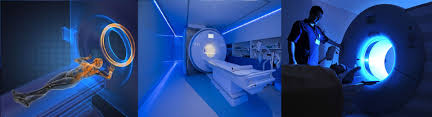 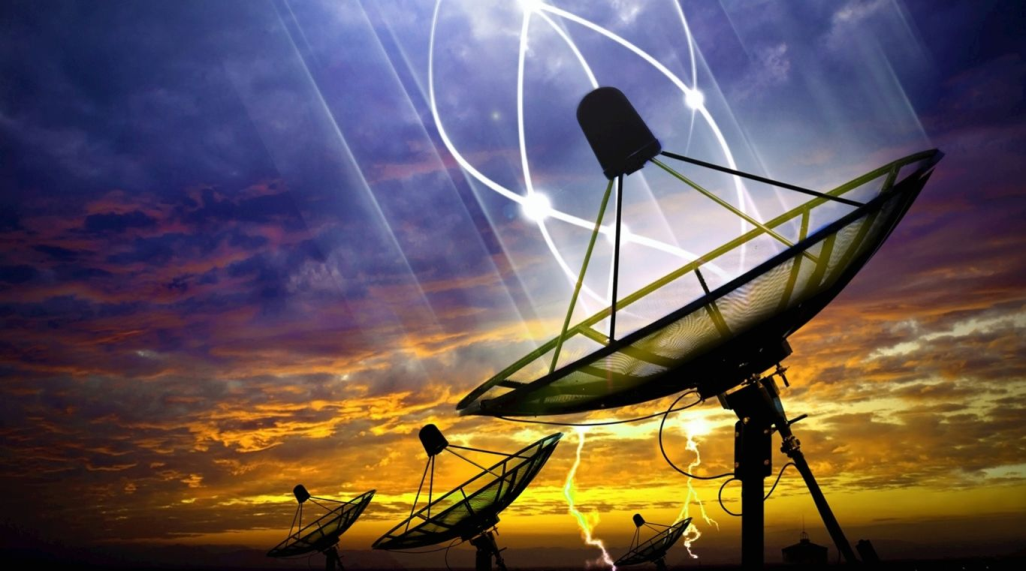 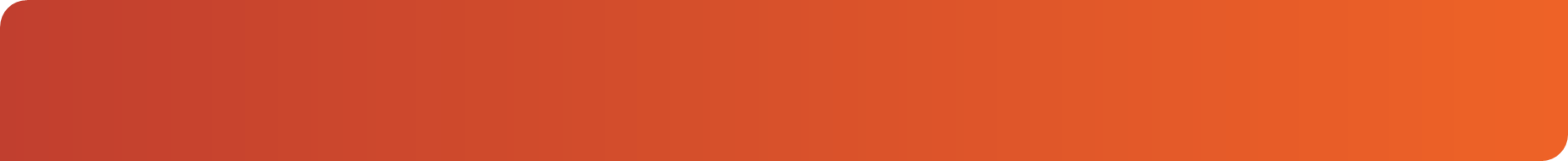 Кафедра №24 
БИОТЕХНИЧЕСКИХ СИСТЕМ И ТЕХНОЛОГИЙ
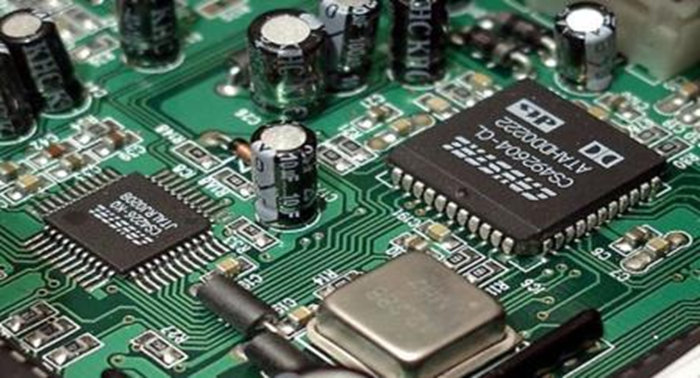 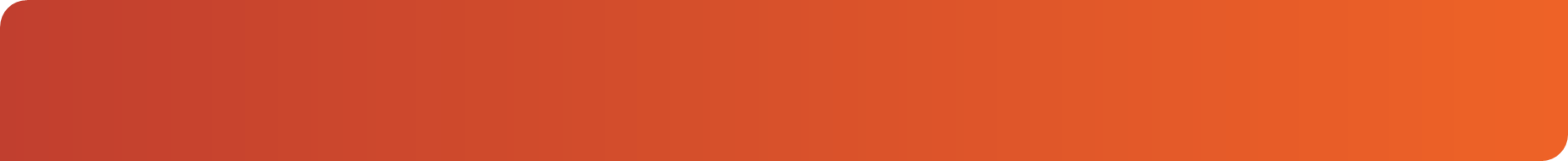 НАПРАВЛЕНИЯ ПОДГОТОВКИ КАФЕДРЫ №24
БИОТЕХНИЧЕСКИХ СИСТЕМ И ТЕХНОЛОГИЙ
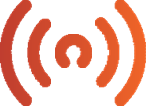 БАКАЛАВРИАТ
Очная форма – бюджет/контракт
СПЕЦИАЛИТЕТ
Очная форма – бюджет/контракт
12.03.04 «Биотехнические системы и технологии»
11.05.01 «Радиоэлектронные системы и комплексы»
МАГИСТРАТУРА
Очная форма – бюджет/контракт
ДВОЙНОЕ ОБРАЗОВАНИЕ
ЗА 5,5 ЛЕТ = 2 ДИПЛОМА!!!!
12.04.04 «Биотехнические системы и технологии»
11.05.01 «Радиоэлектронные системы и комплексы» - ОЧНОЕ
12.03.04 «Биотехнические системы и технологии» - ВЕЧЕРНЕЕ
ПЛАТИТЕ ТОЛЬКО ЗА ВЕЧЕРНЕЕ
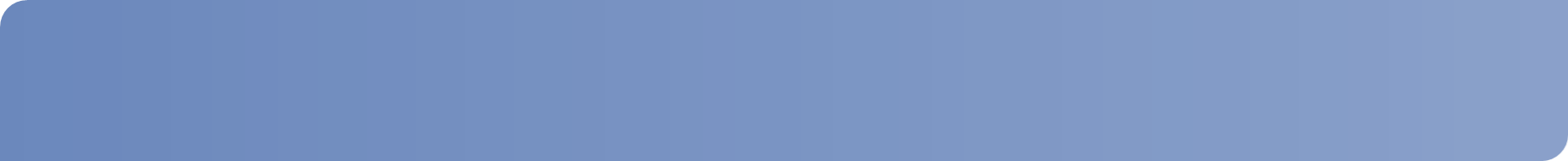 ОБРАЗОВАТЕЛЬНЫЙ	 ПРОЦЕСС
Обучение проходит в лабораториях с современным оборудованием
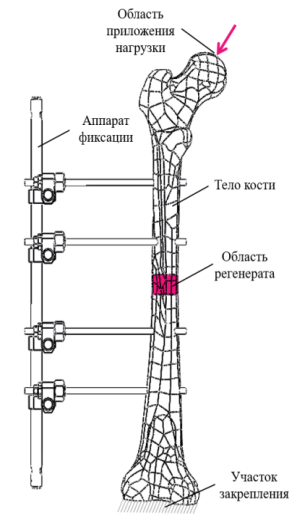 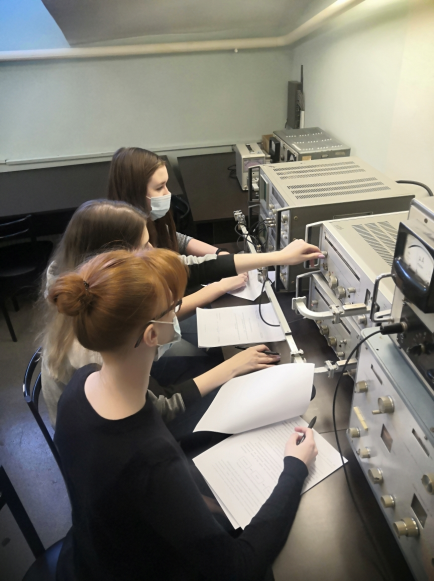 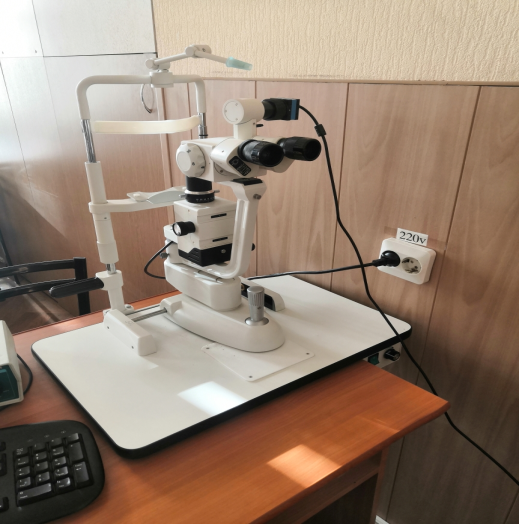 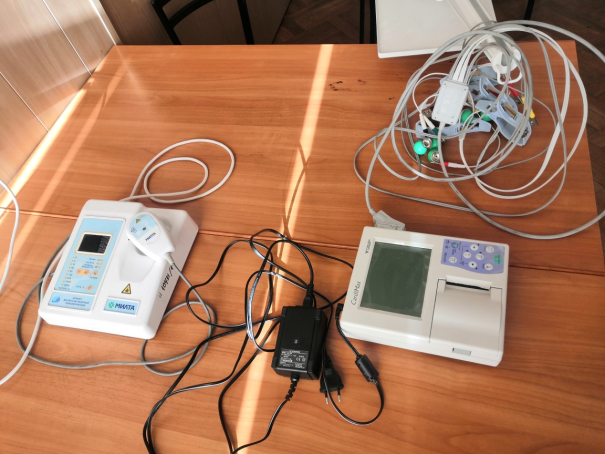 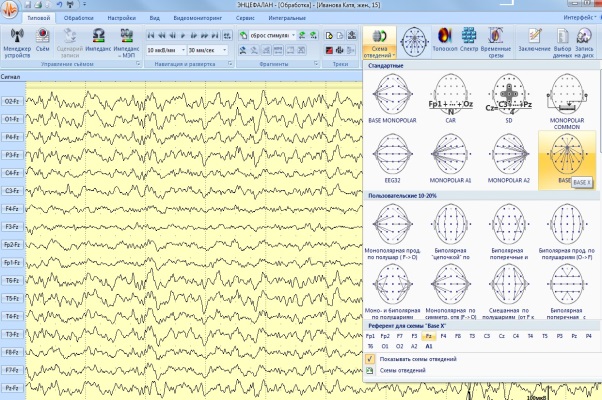 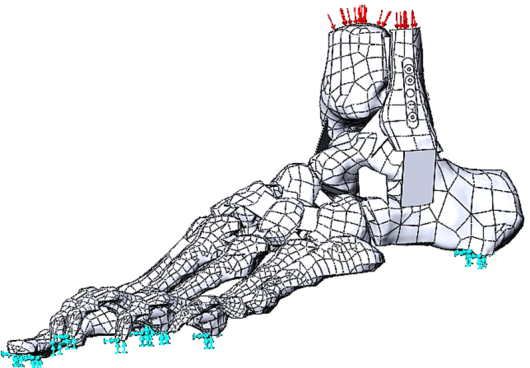 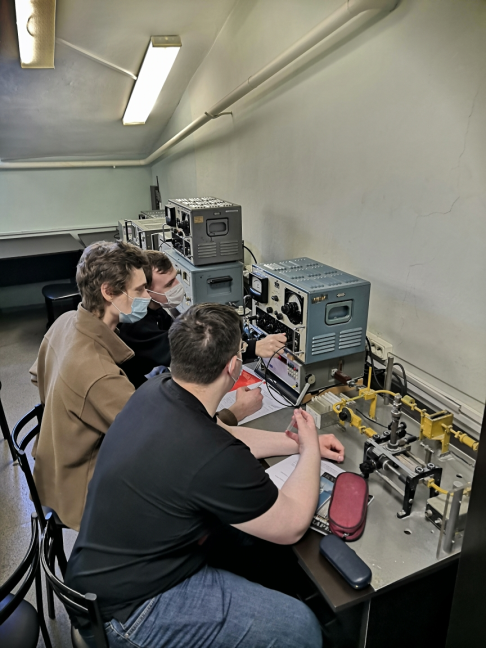 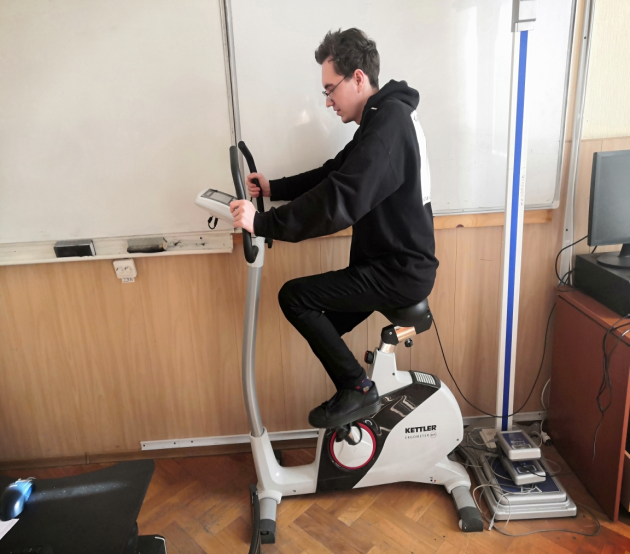 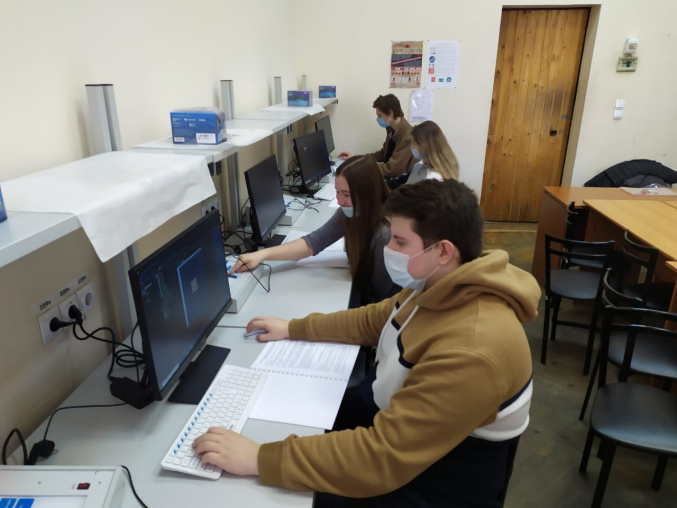 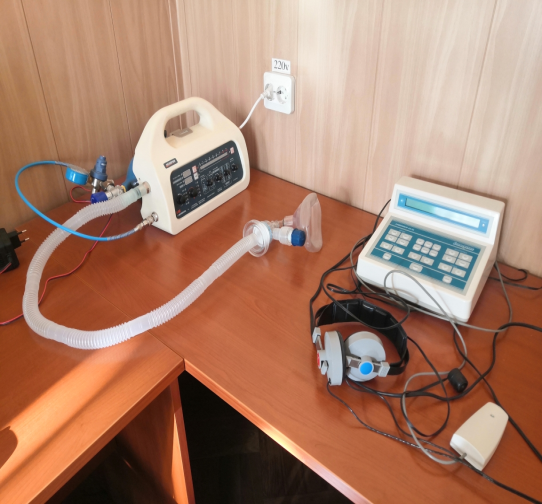 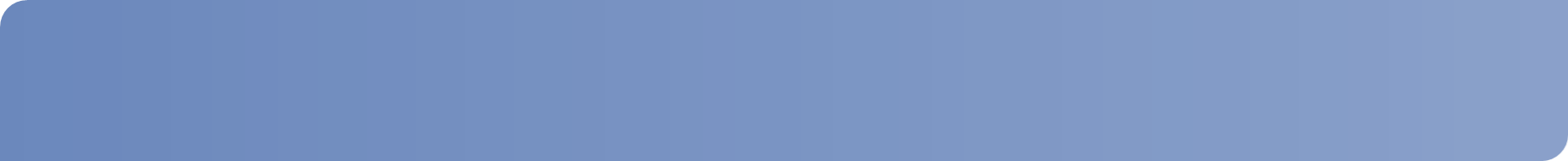 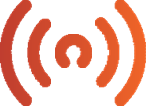 ПРАКТИКИ СТУДЕНТОВ ПРОХОДЯТ НА ВЕДУЩИХ ПЕДПРИЯТИЯХ И НАУЧНЫХ ЦЕНТРАХ
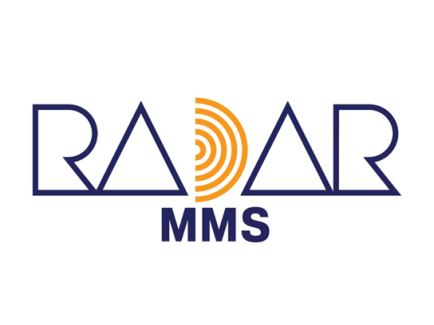 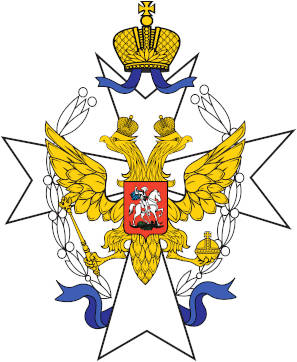 БАЗОВАЯ КАФЕДРА СОВМЕСТНО С 
АО «РИМР»
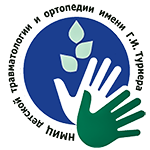 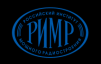 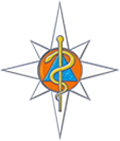 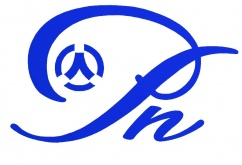 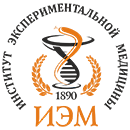 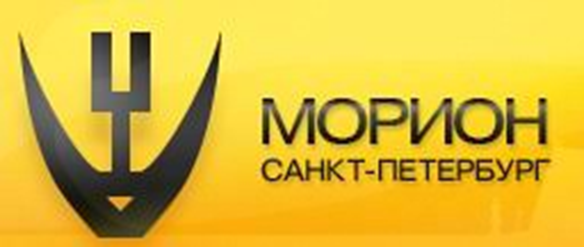 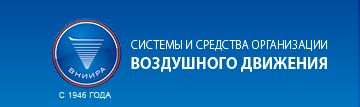 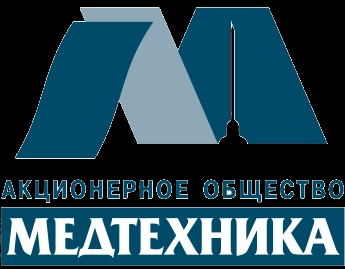 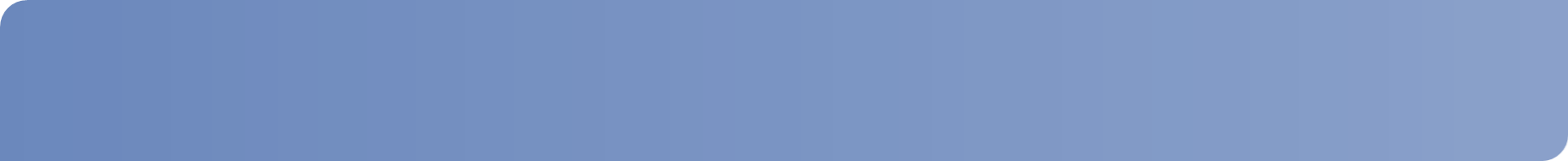 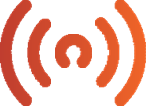 НАУЧНЫЕ НАПРАВЛЕНИЯ
Разработка комплекса взаимосвязанных методов и соответствующего инструментария, включающего в себя:
– способы исследования индивидуальных биомеханических свойств органов и тканей (3D-моделирование на основе компьютерной томографии);
– мониторные системы положения и движения, в том числе отдельных двигательных единиц с достаточной степенью точности (на основе микроэлектромеханических систем (МЭМС) – акселерометров и гироскопов) и возможностью записи или беспроводной передачи данных;
– мониторные системы оценки интенсивности кровообращения (на основе реографии);
– мониторные миографические системы;
- моделирование движения человека и отдельных органов в норме, при различных патологиях, реконструкциях, при удалении патологии и протезировании;
– медицинский комплекс, обеспечивающий постановку диагнозов, выдачу рекомендаций к лечению и реабилитации, связанных с нарушением морфологической и функциональной взаимосвязи кровообращения и костно-связочного аппарата, поддержку принятия решений врачом и возможность ее коррекции средствами биоуправления.
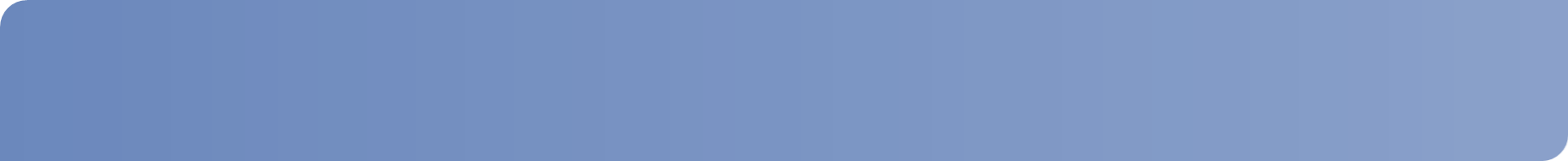 КАФЕДРА 
БИОТЕХНИЧЕСКИХ СИСТЕМ И ТЕХНОЛОГИЙ
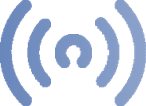 Выпускники нашей кафедры создают настоящее и будущее современного мира
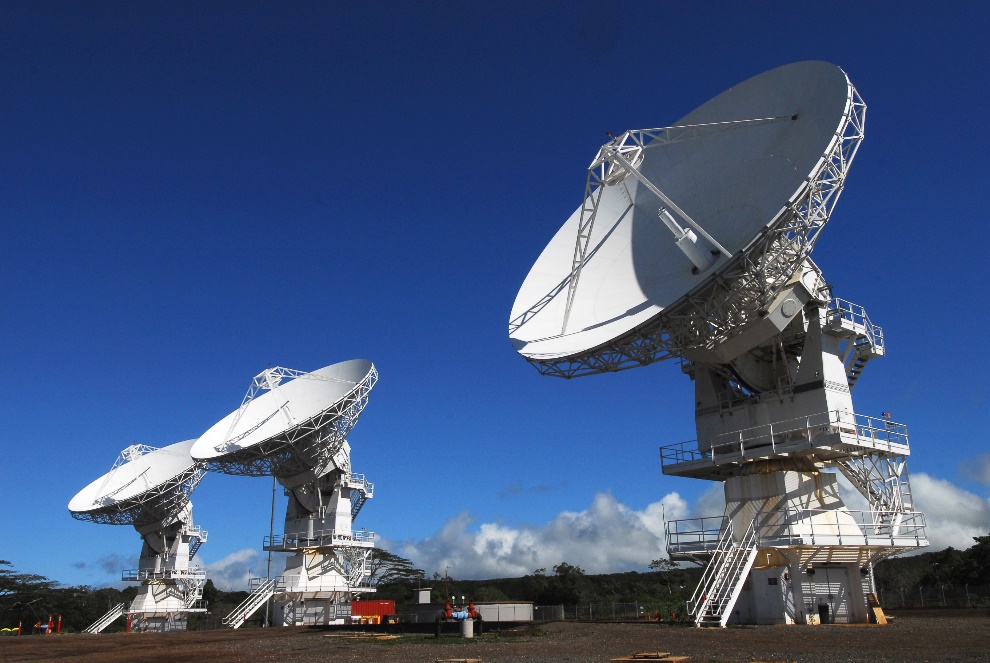 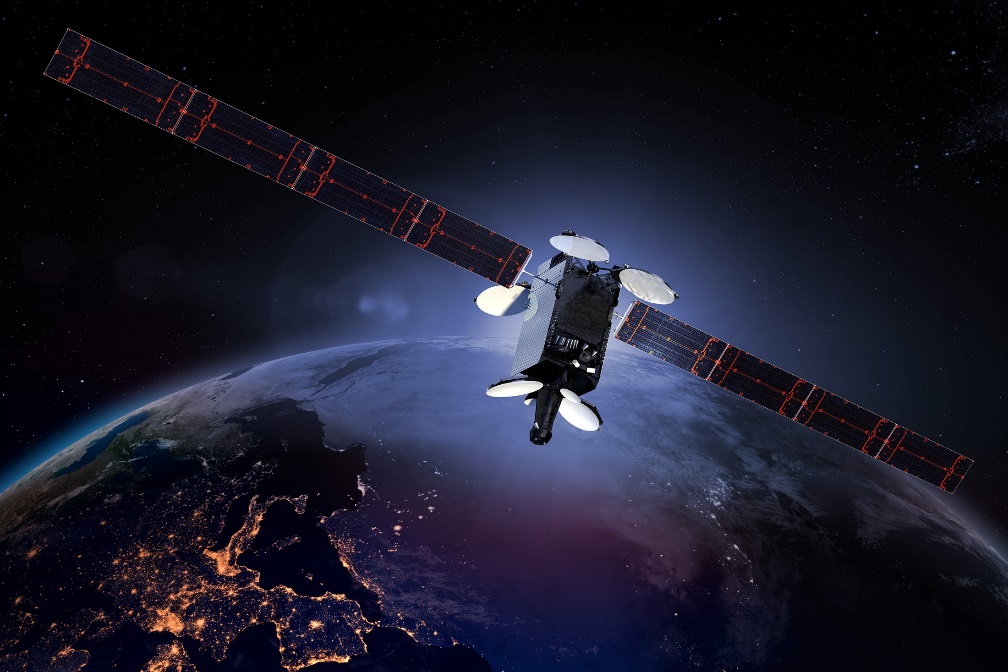 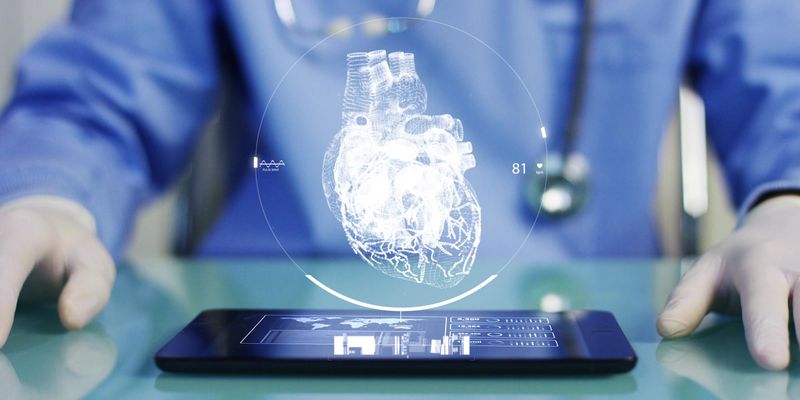 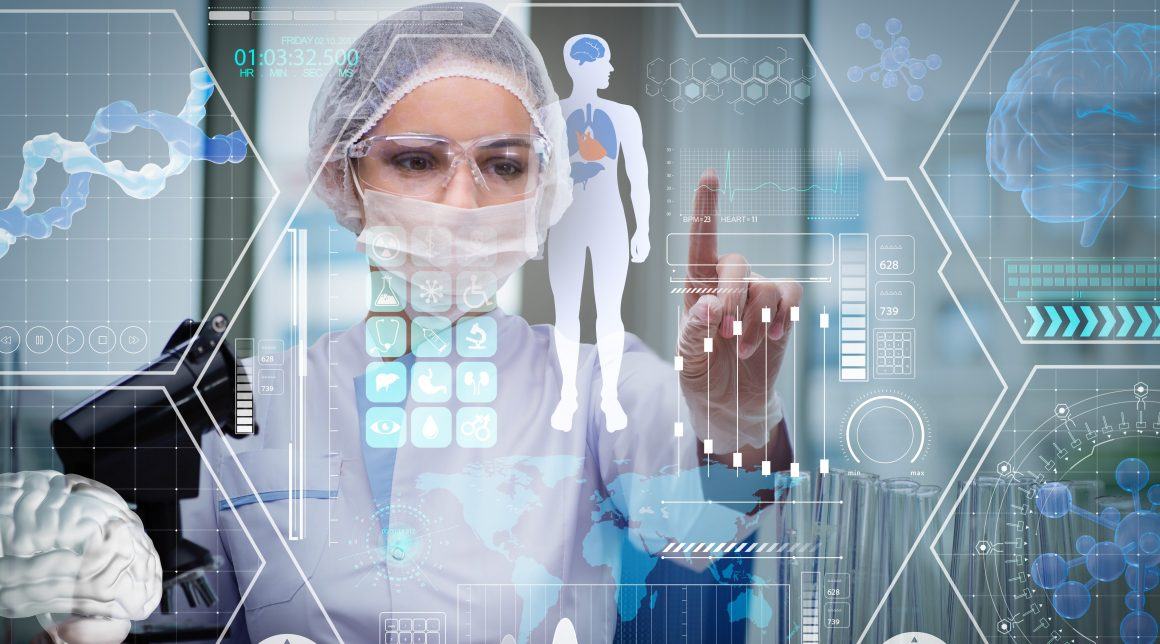 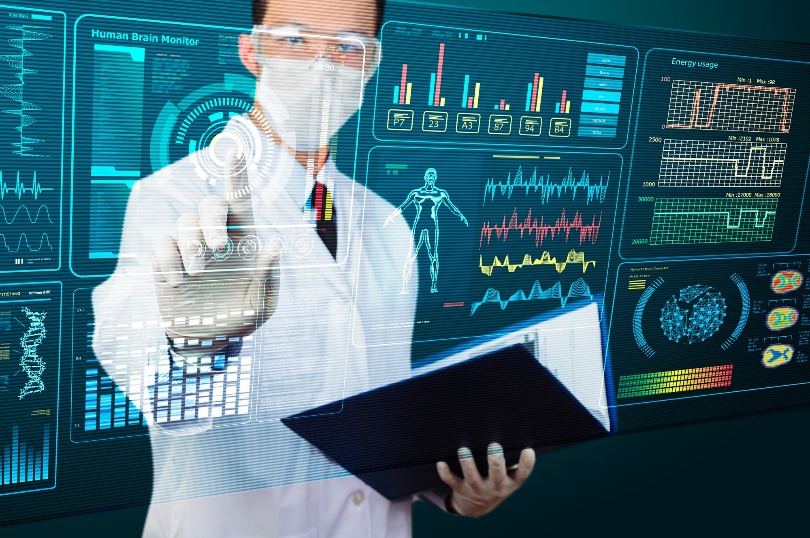 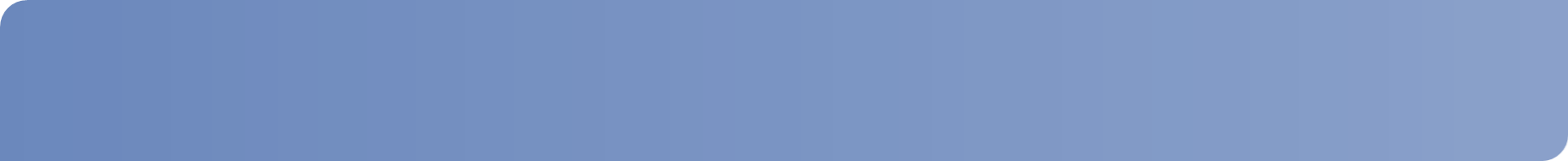 КАФЕДРА 
БИОТЕХНИЧЕСКИХ СИСТЕМ И ТЕХНОЛОГИЙ
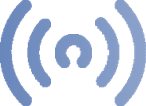 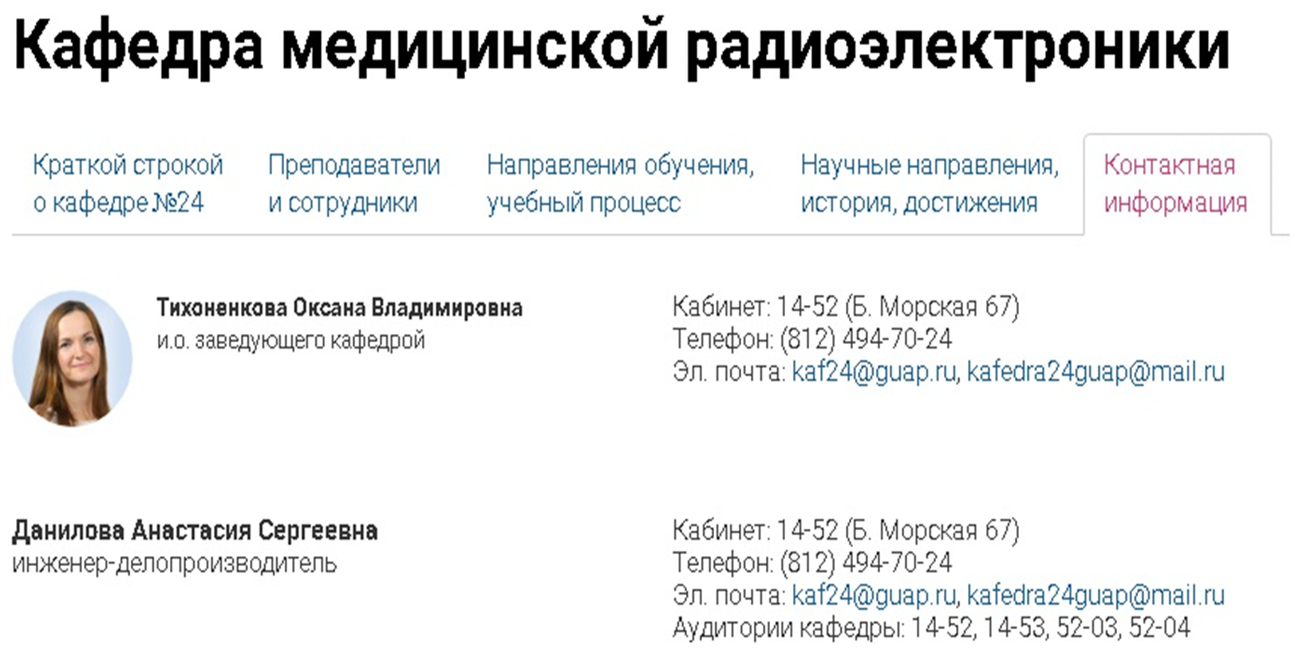